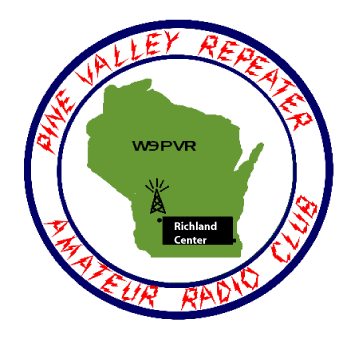 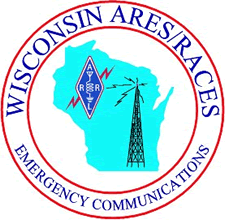 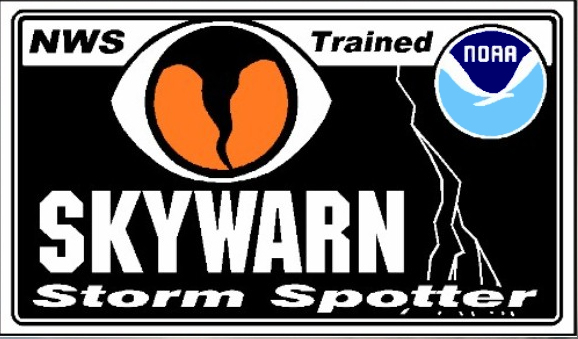 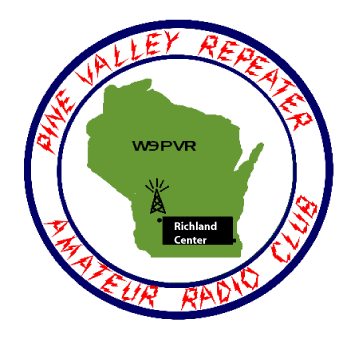 Qualifications for:
 Wisconsin ARES/RACES
&
Skywarn Weather spotting
By: Chris Kanable KC9CMD
ARES/RACES Emergency Coordinator
&
Richland County Skywarn Coordinator
Wisconsin ARES/RACES Qualifications!
Effective Immediately, the following are membership standards to keep in good standing1.Participation in 12 home county ARES/RACES training nets per year.

2.Participation in one ARES/RACES activation (either SKYWARN or other) per year.

3.Attend one ARES/RACES meeting per year (might be the annual meeting).

4.Send one NTS radiogram per year indicating the member is still interested in retaining membership.  This does not have to be on the air, it can be through e-mail or WINLINK 2000, etc., but it must be in NTS format.

5.Be a contributor to the team in the eyes of the EC (subjective, but important).

6.Attend SKYWARN training at least once every two years.

7.Completion of ICS-100 and IS-700 courses. (When completed turn in a copy of license and certificates)
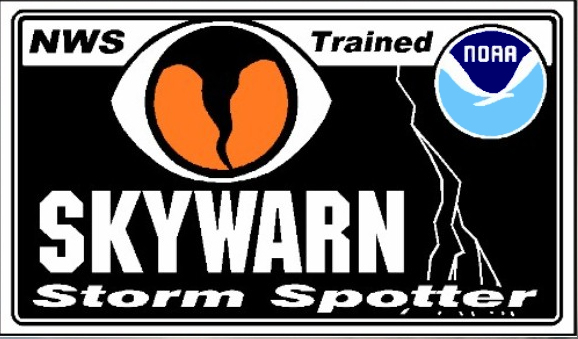 Richland County Skywarn Qualifications
Attend a skywarn training every 2 years

Participate in at least 1 activation a year
Richland County Skywarn
Local Skywarn repeater:
 
W9PVR
 146.910   – offset (146.310)
 Tone Squelch 131.8
Richland County Skywarn Spotter Position Map
Richland County Skywarn Spotter Position Map
Hwy 14 & Kokamanjo Rd.
Five Points, Five Points Drive
Port Andrew, Hwy 60 & County M
Hwy 56 & County A
County A & County ZZ
Hwy 14 & County ZZ Bashford Hill
County ZZ & Muldowney Road
Hwy 80 N & County V (County Line)
Bunker Hill Radio Tower
Hwy 130 North of Hwy 14
NWS Skywarn Information Page
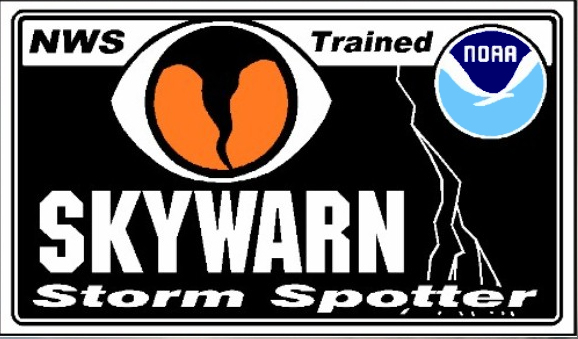 https://www.weather.gov/arx/skywarn
Questions
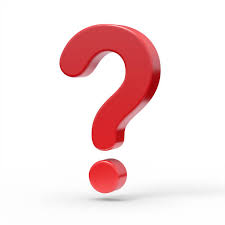